Lecture 14 – Course recap
TEK4500
24.11.2021 
Håkon Jacobsen
hakon.jacobsen@its.uio.no
What is cryptography?
Internet
Alice
Bob
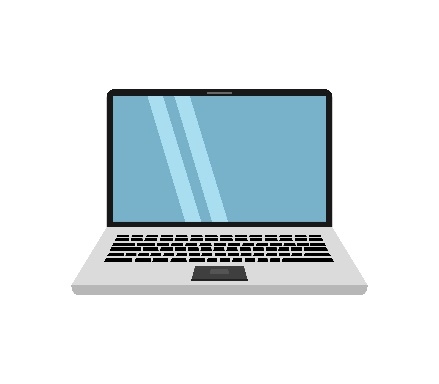 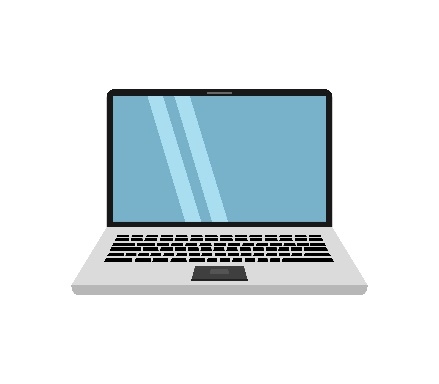 M
Adversary
Security goals:

Data privacy: adversary should not be able to read message M
2
What is cryptography?
Internet
Alice
Bob
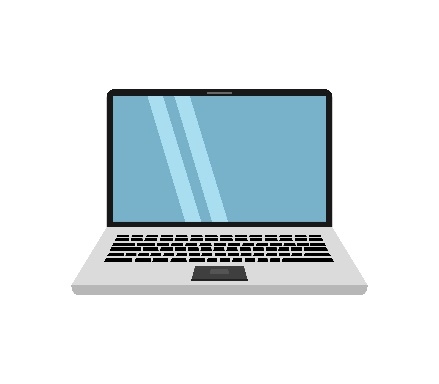 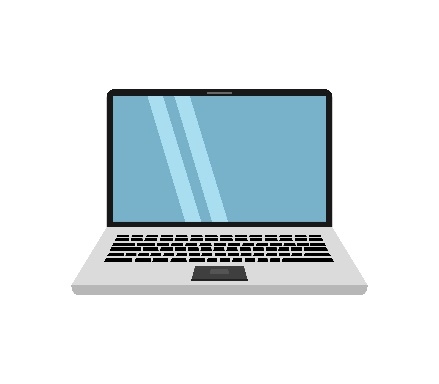 M
M'
Adversary
Security goals:

Data privacy: adversary should not be able to read message M 
Data integrity: adversary should not be able to modify message M
Data authenticity: message M really originated from Alice
3
Ideal solution: secure channels
But how to build?
Internet
Alice
Bob
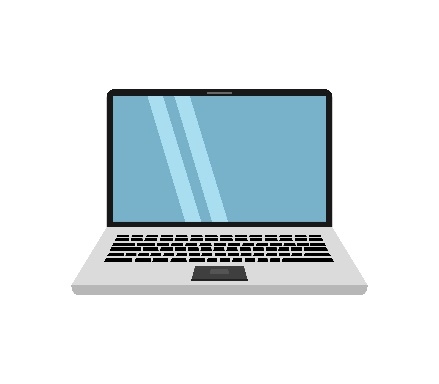 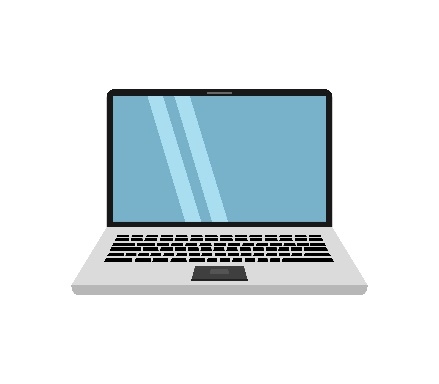 M
Adversary
Security goals:

Data privacy: adversary should not be able to read message M       
Data integrity: adversary should not be able to modify message M  
Data authenticity: message M really originated from Alice                
4
Creating secure channels: encryption schemes
Internet
Alice
Bob
K
K
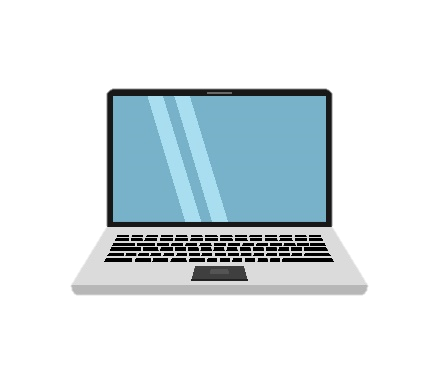 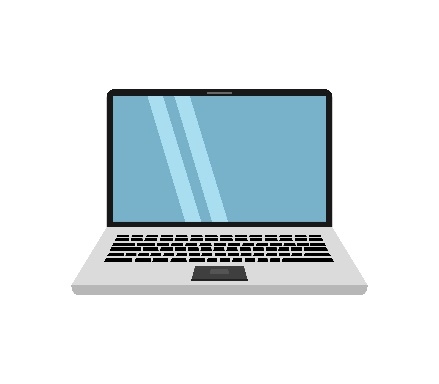 C
M
Adversary
/ decryption
K : encryption                     key (secret)
5
Creating secure channels: encryption schemes
Internet
Alice
Bob
Ke
Kd
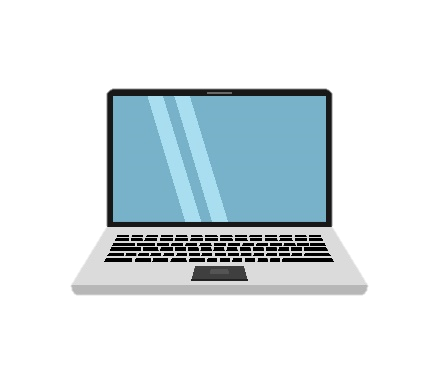 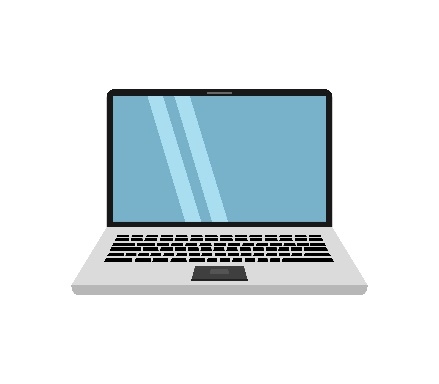 C
M
Adversary
6
Basic goals of cryptography
IND-CPA, IND-CCA
UF-CMA
AE
Enough min-entropy
True randomgenerators
PRG
Pseudrandomgenerators
Key exchange
IND-CPA, IND-CCA
UF-CMA
Unkeyed primitives
Hash functions
Collision resistance, one-wayness
7
Basic goals of cryptography
CBC-MAC, CMAC,
HMAC
AES-CTR, AES-CTR$
AES-CBC$
Encrypt-then-MAC
AES-GCM
AES-CCM
AES-OCB
Ring-oscillators,
lava lamps, quantum effects, ...
True randomgenerators
Pseudrandomgenerators
CTR mode
Key exchange
Diffie-Hellman
ElGamal, Padded RSA
Schnorr, ECDSA, Hashed RSA
SHA2-256, SHA2-512
SHA3-256, SHA3-512
Unkeyed primitives
Hash functions
8
Constructions and relations
GCM++,  CCM,   OCB++
PRG
CTR
Symmetric-key encryption
CTR
PRF
AE
AEAD
CBC$
EtM
AES
Feistel
Thm.
MAC schemes
PRP
Protocols
TLS, SSH, IPsec, What's App
CBC-MAC, CMAC, PMAC
Davies-Mayer
HMAC
ElGamal
Hash functions
SHA2
Public-key encryption
ElGamal
Merkle-Damgård
Key exchange
Schnorr, ECDSA
Diffie-Hellman
Digital signatures
One-Way Trapdoor function
RSA
9
The crypto toolbox
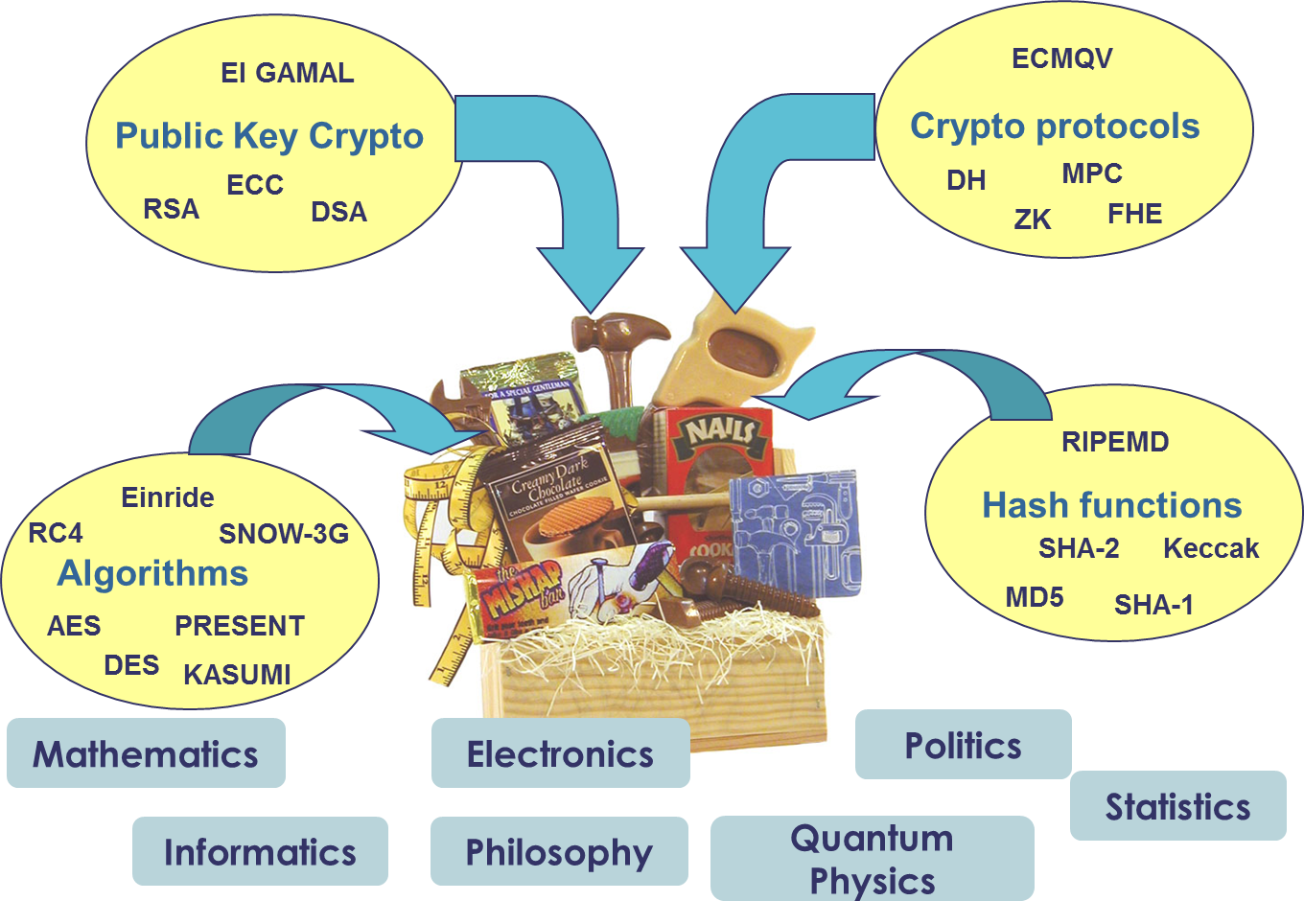 10
Exam
Wednesday December 08, 15:00-19:00 (4 hours)

Digital on-campus exam

Closed-book exam